The Struggle for in the box and out the box changed:
Movement militants wanted a new box
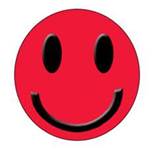 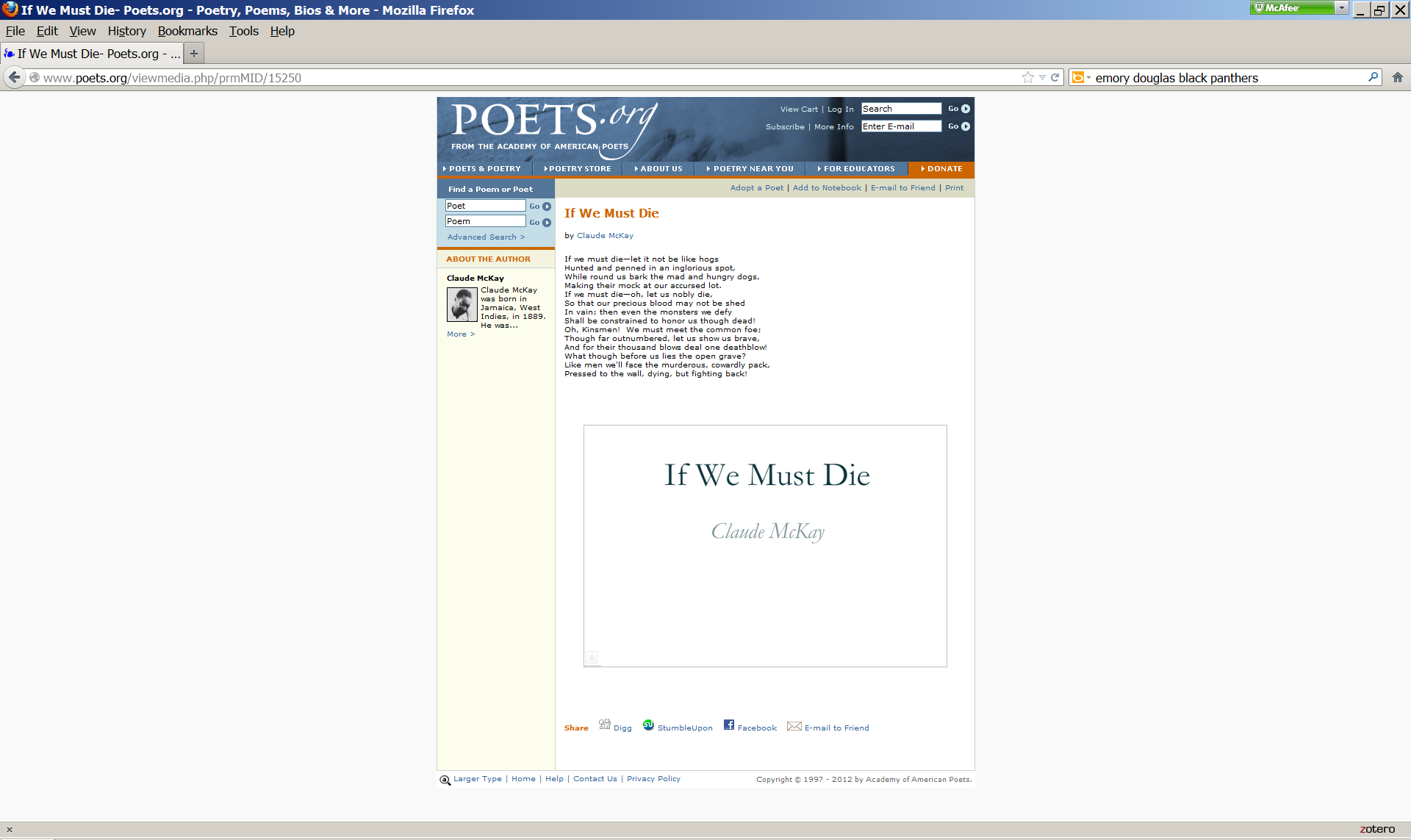 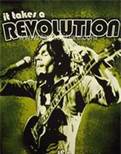 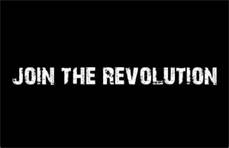 Five ideological 
currents
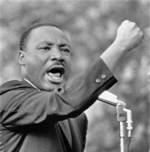 Pan-Africanism

Nationalism

Black Liberation Theology

Feminism/Womanism

Socialism
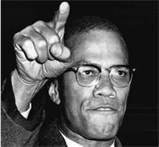 Insurrection changed everything
Watts 1964
Detroit 1967
Newark 1967
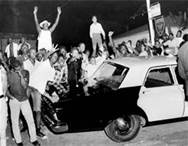 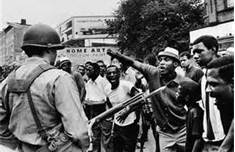 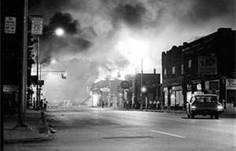 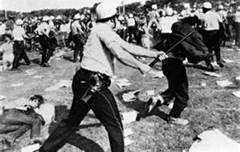 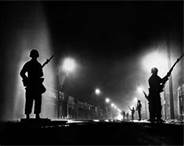 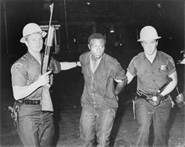 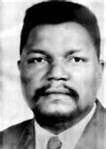 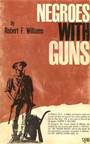 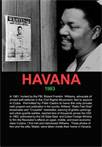 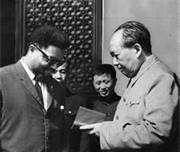 Robert Williams (1925-1996)
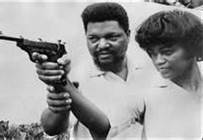 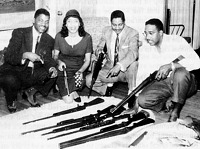 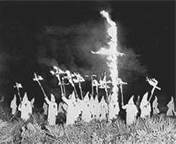 Search for a vanguard spread 
throughout the community
Students
Workers
Street
Revolutionaries
Pan-Africanists
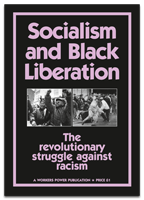 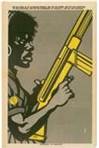 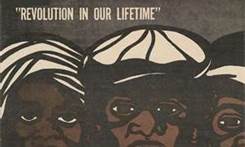 The Street Force: The city is the Black 
mans land: James Boggs (19189-1993
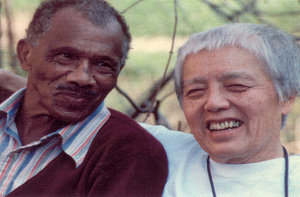 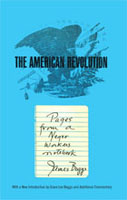 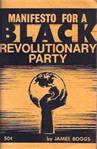 “These urban rebellions heralded the emergence of a new social force inside the Black community itself, the street force of Black youth.  This force is made up of the new generation of Blacks who I the past would have been integrated into the American economy in the traditional Black role of unskilled And menial labor.  Now they have been rendered obsolete by the technological revolutions of automation and cybernation and driven into the military, the prisons anda the streets.  Outcasts, castaways And castoffs, they are without any future except that which Black Power can create for them.” (1969)
Youth Street Gangs: The answer?
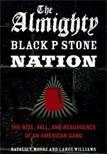 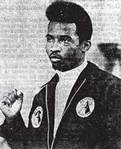 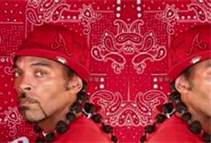 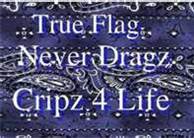 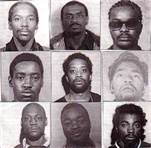 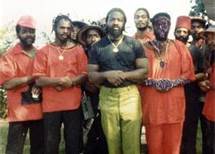 Black Panther Party: Revolutionary 
nationalism and the street force
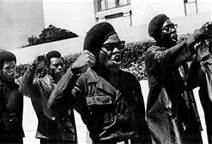 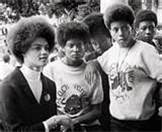 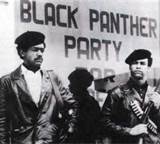 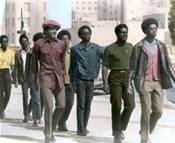 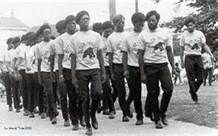 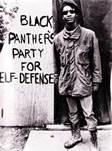 Panthers faced violent repression
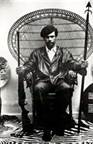 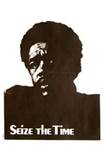 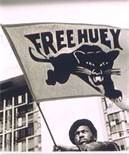 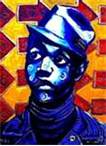 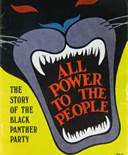 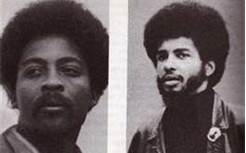 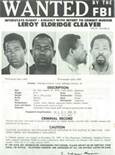 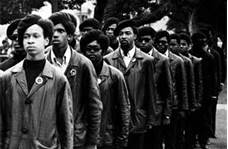 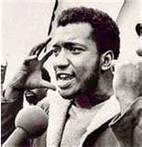 Revolutionary Action Movement (RAM)
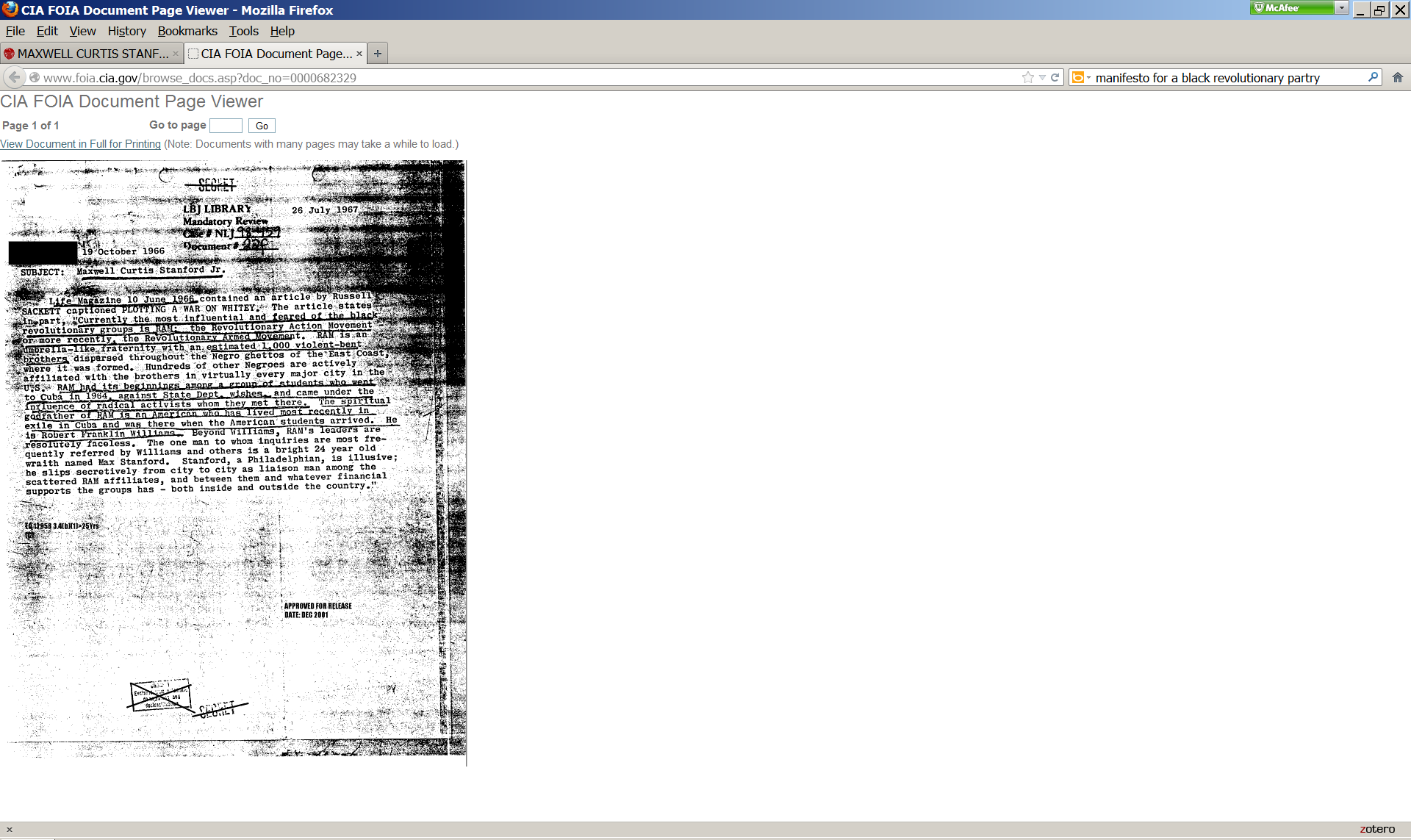 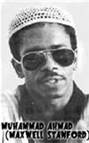 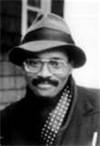 “RAM…was the result of the new message of Robert F Williams and Malcolm X, trying to put their insights into practice.  From the start RAM aimed at socialist revolution.” 
(1962-1968)
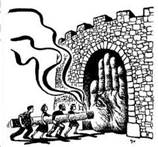 RAM Elected Leadership
 Summer 1964
International Spokesman	Malcolm X
International Chairman	Robert F Williams
National Field Chairman	Max Stanford
Executive Chairman		Don Freeman
Ideological chairman		James Boggs
Executive Secretary		Grace Lee Boggs
Treasurer				Milton Henry/ Paul Brooks
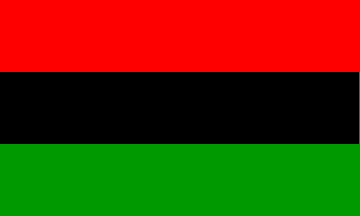 DRUM
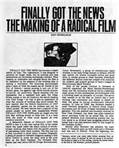 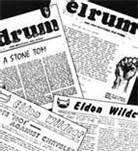 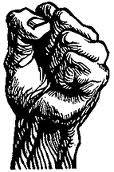 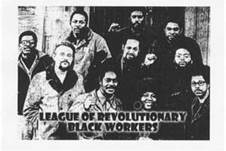 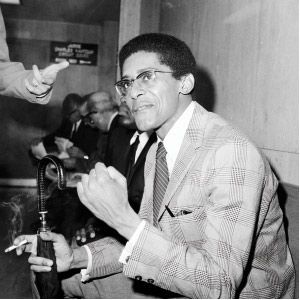 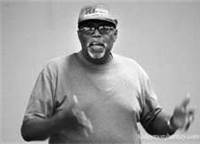 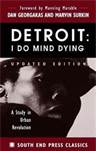 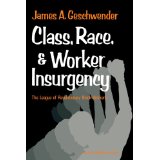 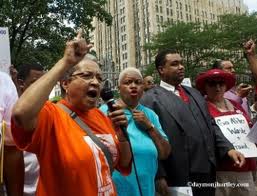 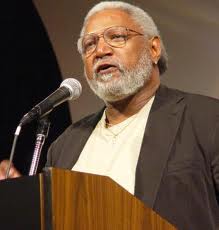 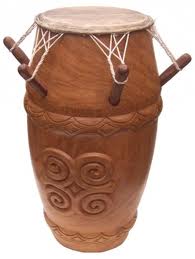 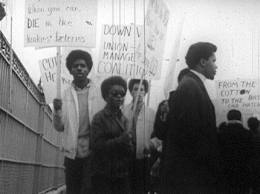 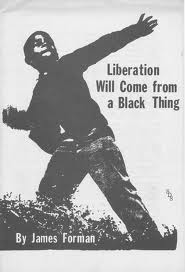 LRBW:
League of 
Revolutionary 
Black Workers

BWC:
Black Workers 
Congress
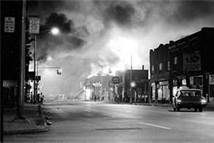 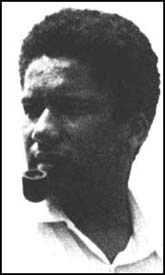 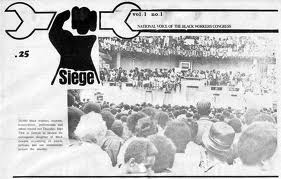 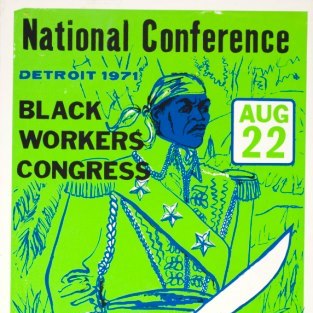 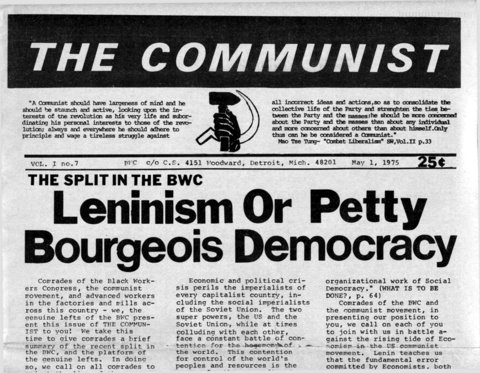 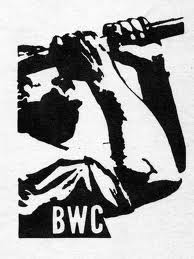 Communist Labor party
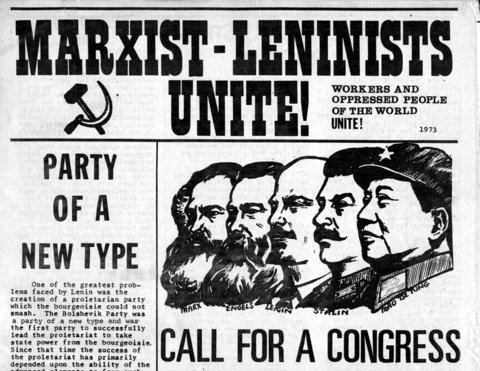 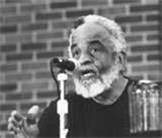 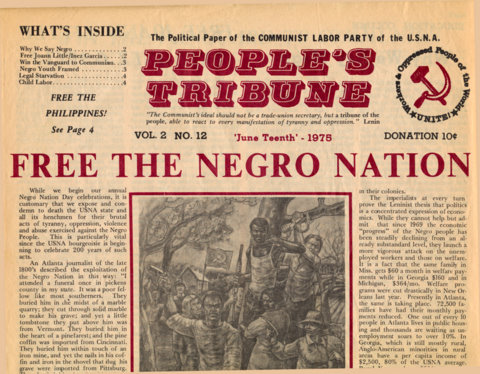 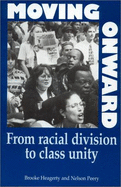 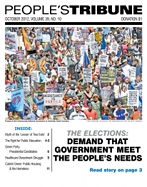 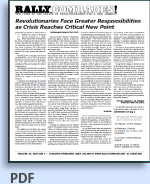 Nelson Peery
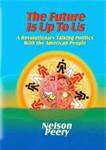 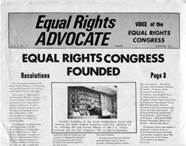 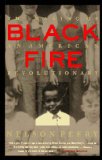 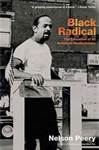 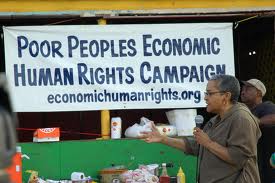 SOBU: 
Student Organization for Black Unity
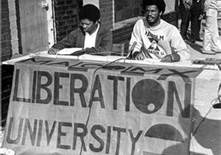 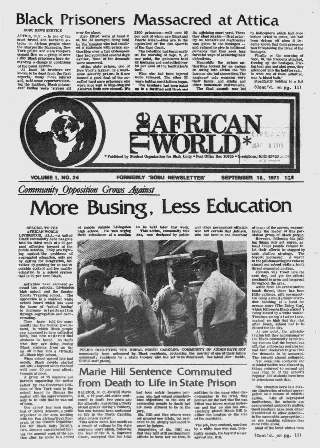 MXLU:
Malcolm X Liberation 
University
FFM: February First Movement
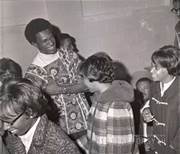 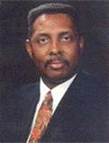 RWL: 
Revolutionary Workers League
Pan-Africanists:
African Peoples Socialist party
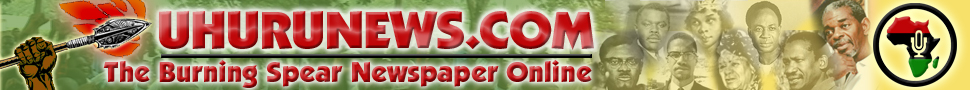 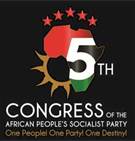 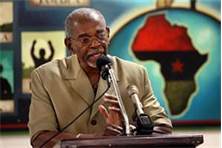 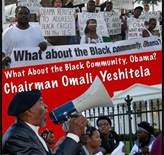 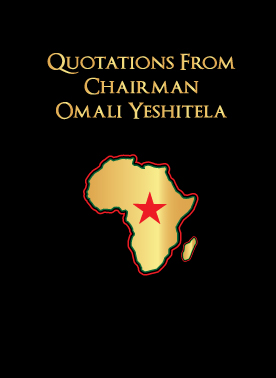 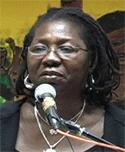 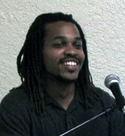 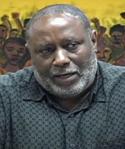 Pan-Africanists:
African Peoples Revolutionary party
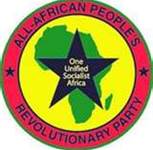 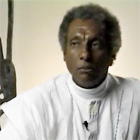 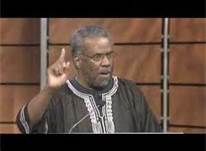 “The job of a revolutionary is, of course, to overthrow unjust systems and replace them with just systems because a revolutionary understands this can only be done by the masses of the people. So, the task of the revolutionary is to organize the masses of the people, given the conditions of the Africans around the world who are disorganized, consequently all my efforts are going to organizing people.”
Pan-Africanists:
New African Peoples Organization
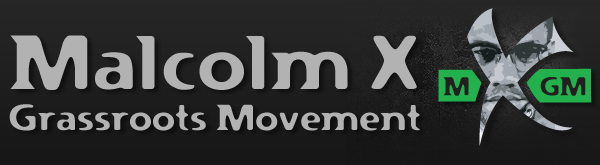 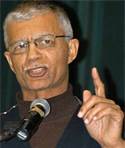 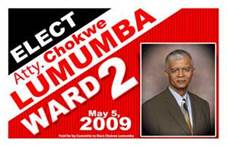 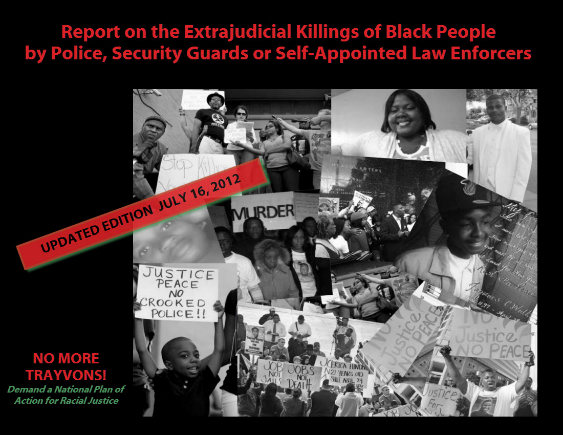 ALSC
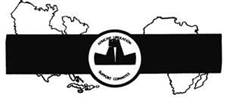 African Liberation
Support Committee
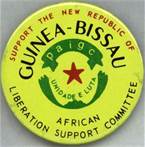 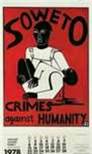 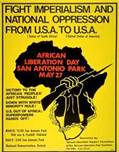 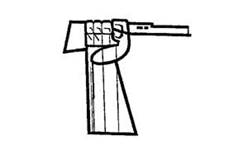 A great debate developed in the fight for African Liberation.  A revolutionary consciousness became a force in the BLM.
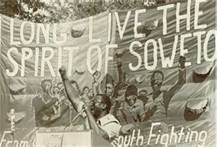 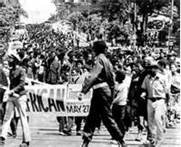 So, what happened?
Greatest fight for a new 
box since the 1930’s
2.	Greatest advance against 
racism sine the Reconstruction
3.	Ideological clarity in massive 
production of  anti-capitalist
literature
But what else happened?
New Deal coalition broken 
by racist Southern politicians
2.	Neo-fascist movements reborn
3.	More Blacks coopted by 
capitalist state, bribed
Black leaders murdered
Actually existing Socialism goes 
capitalist
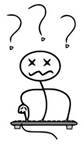 What in the world is going on?
Is Revolution possible 
because we want it?
NO!
If so, Black people would have been free from day one!
However, the crisis of the capitalist state continues to
turn the 99% against the 1%.
But if the socialist box didn’t work, 
do we need a box?
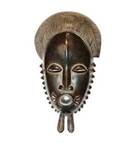 Question:
Is NO BOX Possible 
or is that a utopian 
dream?